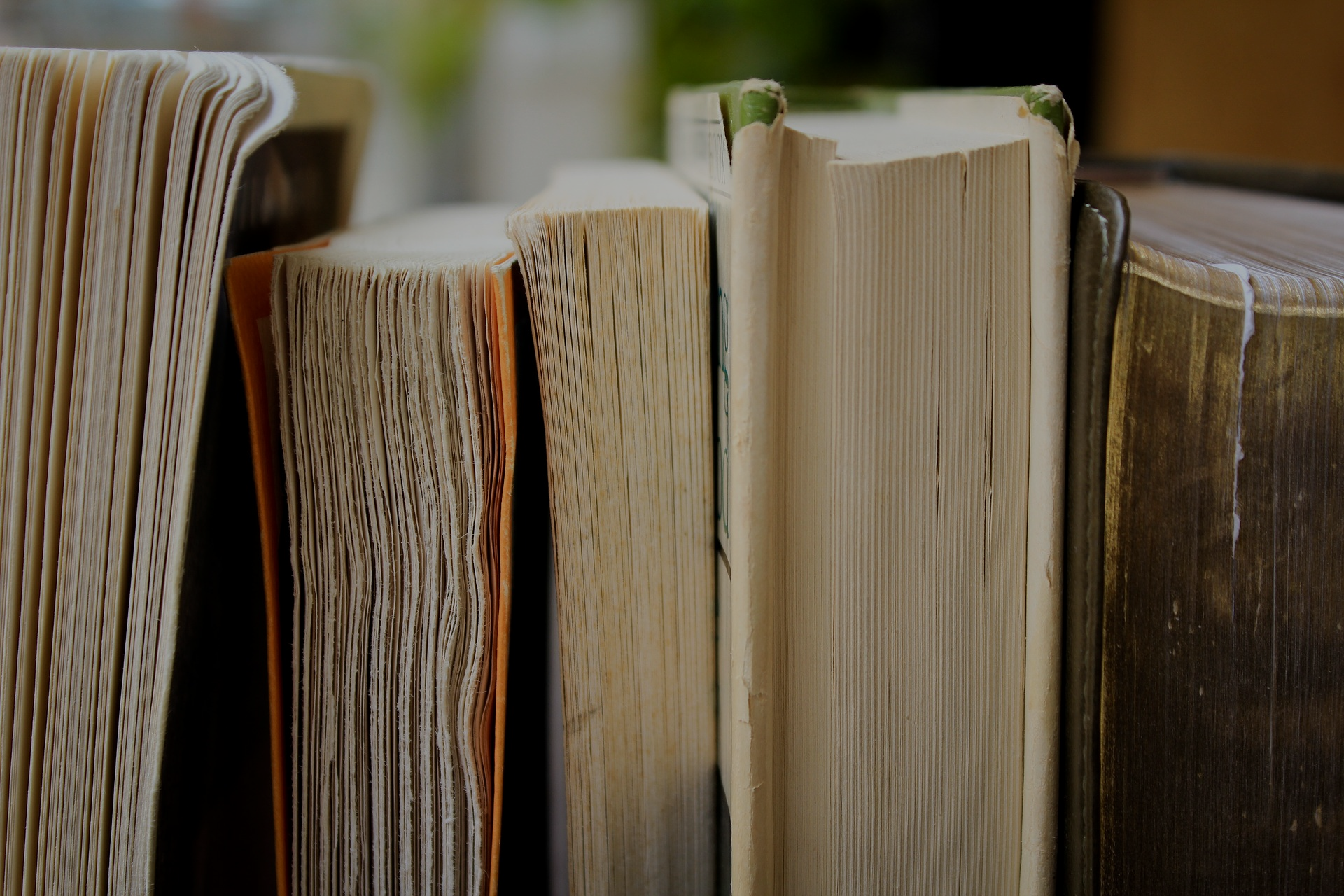 BQ6 Experts Lesson 9
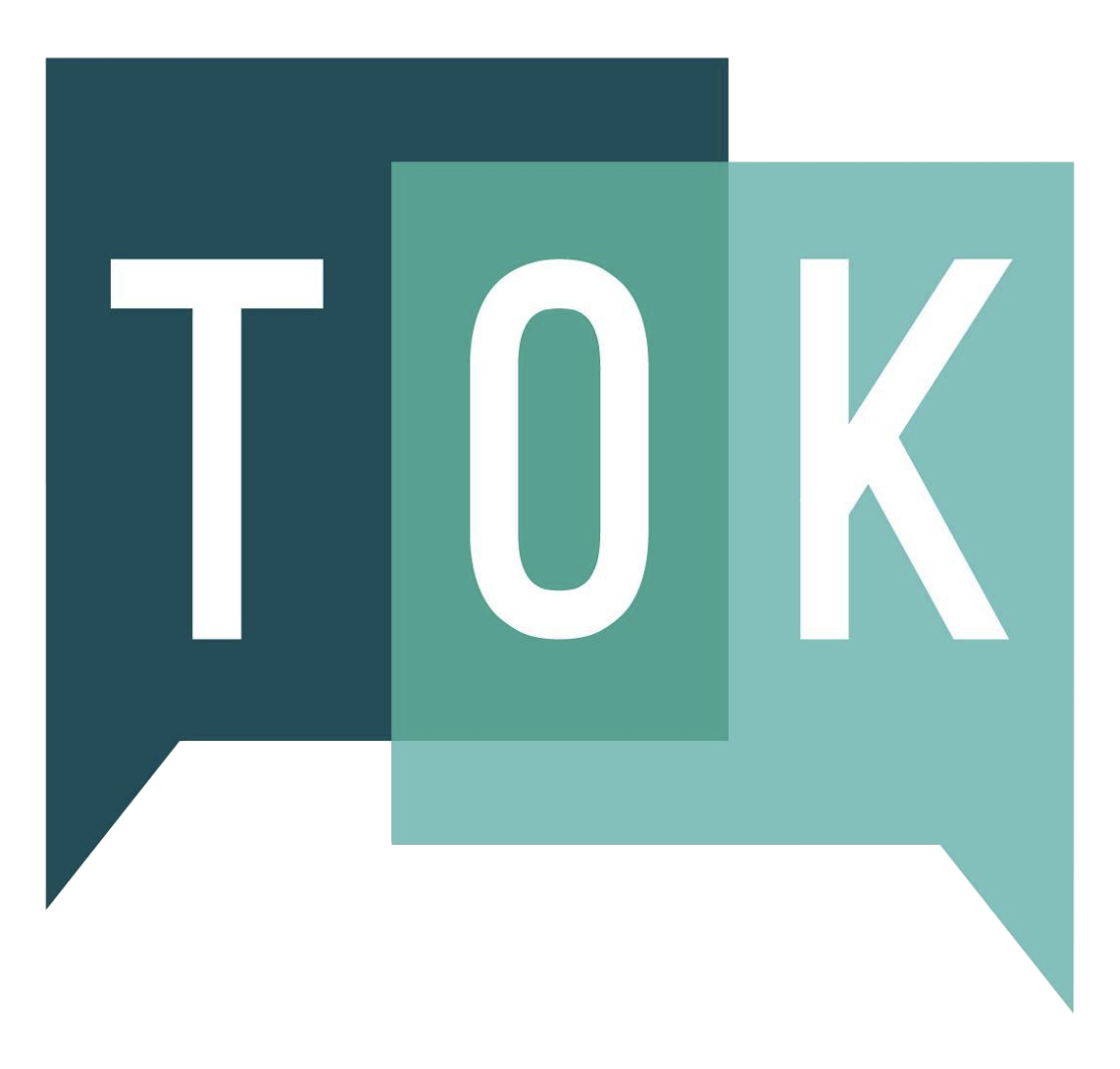 BEING MULTI-LOCAL
I can explain why our identity is based on far more factors that our nation state
[Speaker Notes: See how this lesson links to the course by viewing the final slide
Key TOK terms appear in a red font]
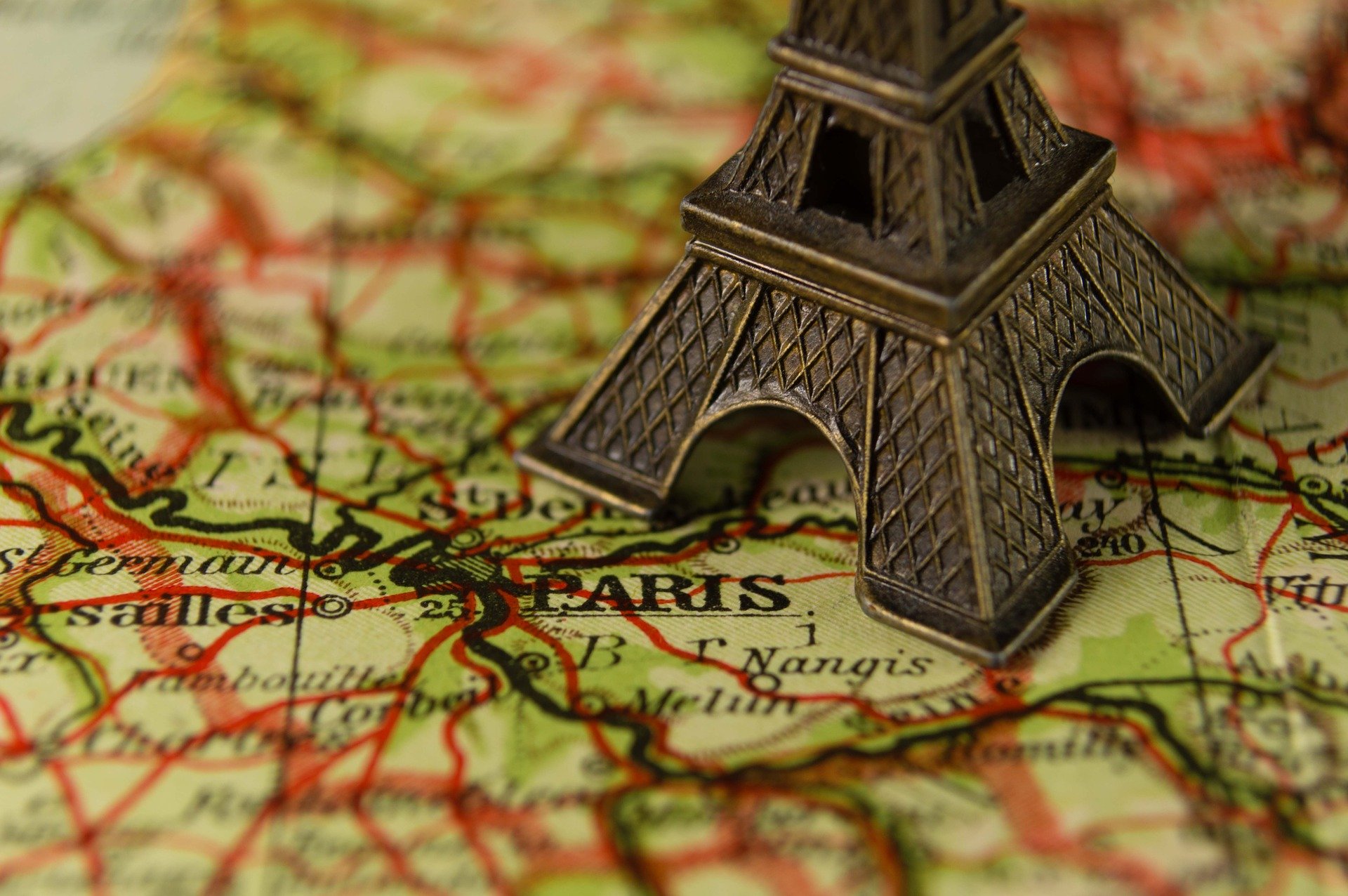 Starter
Where are you from?
[Speaker Notes: Don’t offer any feedback on this yet. 
You can probe slightly, and ask, ‘why’?]
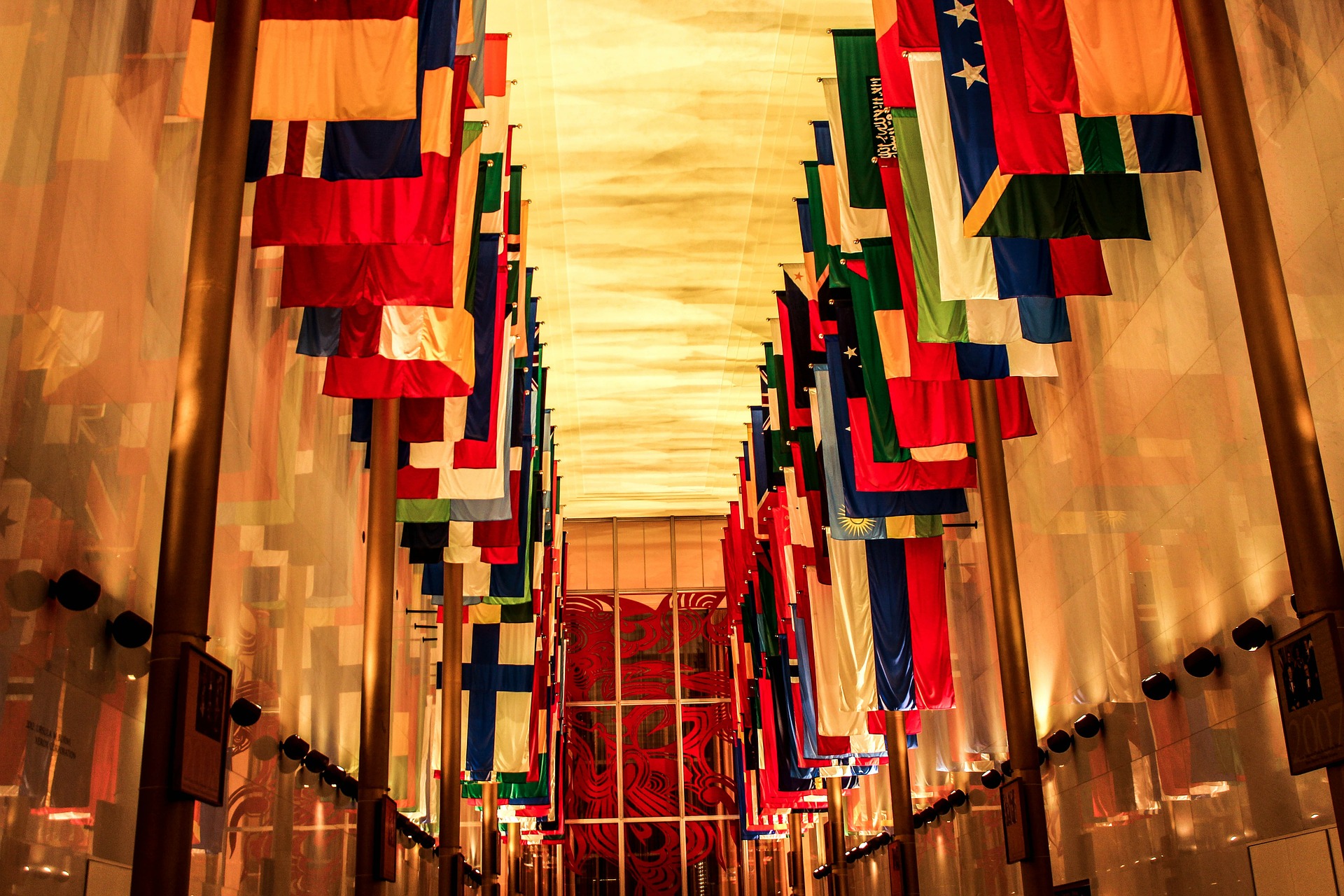 Taiye Selasi on nationality
“The myth of national identity and the vocabulary of ‘coming from’ confuses us into placing ourselves into mutually exclusive categories. In fact, all of us are multi-local, multi-layered.”
What does Taiye Selasi mean?
What problems - and dangers - does she suggest are associated with asking and answering that question, ‘Where are you from?’
Part 1: humans & nations
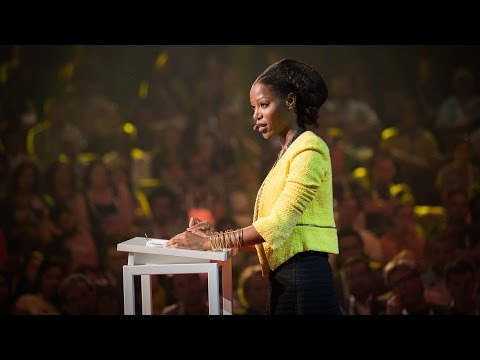 Watch the beginning of Selasi’s talk.
Why does she think that human beings can't come from a nation?
[Speaker Notes: Video set to play at the right time - from  0.00 - 2.40 (just press play)
Discuss!]
Part 2: experiences & us
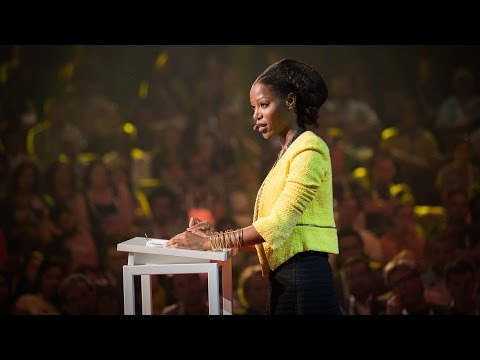 Watch the second part of the talk.
Why does she think people “our experience is where we’re from”?
[Speaker Notes: Video set to play at the right time - from  4.50 - 9.12 (just press play)
Discuss!]
The ‘3 Rs’: make a table like this...
[Speaker Notes: Get students to follow Selasi’s instructions. 
When they have finished, ask them what their answers indicate about the identity and place where they feel they’re ‘from’ - although we should already be moving away from that concept as a way of defining ourselves.]
Part 3: the power game
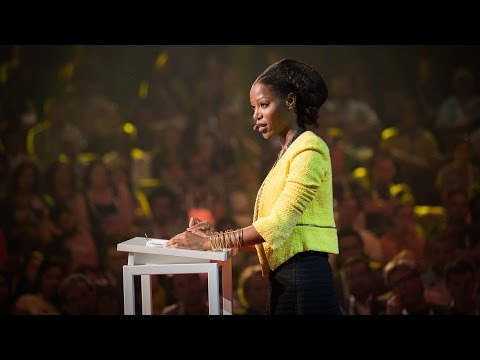 Watch the third part.
What 'power game' are we playing when we ask, “Where are you from?”
[Speaker Notes: Video set to play at the right time - from  12.34 - 13.46 (just press play)
Discuss!]
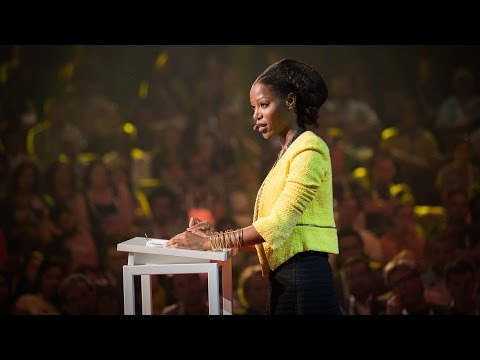 Part 4: the myth of national identity
Watch the final part of the talk.
Why does Selasi think that national identities places us into “mutually exclusive categories”?
What is her preferred way of referring to our identity - and why?
[Speaker Notes: Video set to play at the right time - from  15.00 - 15.58 (just press play)
Discuss!]
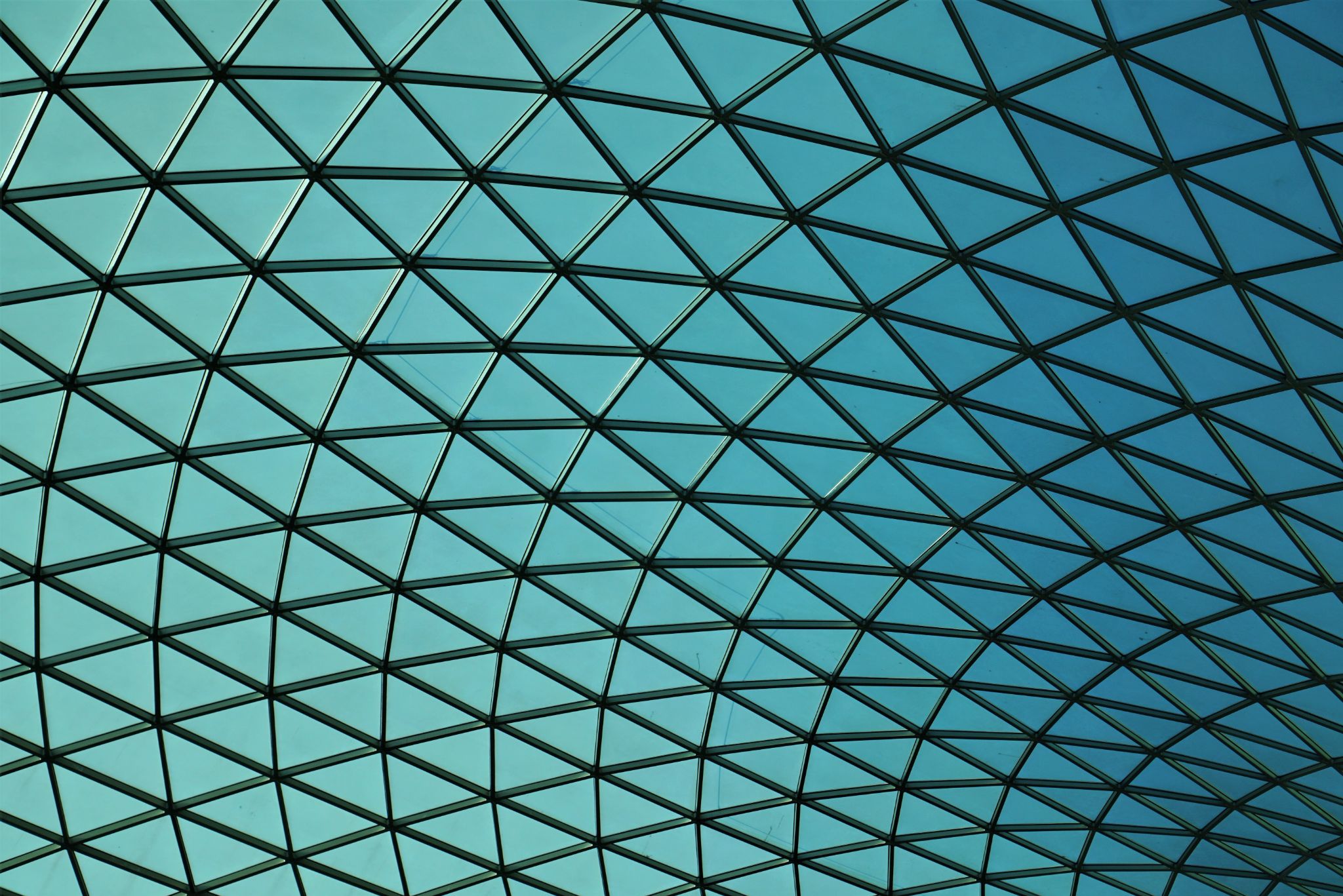 Links to the TOK exhibition
Related exhibition prompt What is the relationship between personal experience and knowledge? (IAP-20) 
Refer to the ideas from this lesson to answer this question.
For example, think about how our worldviews, our identities, and the frameworks we use to understand the world are determined by our personal experiences.
Which objects could help to illustrate your answer?
[Speaker Notes: Optional slide, if you want to help students to take ownership of the IA prompts (IAPs) for the TOK exhibition]
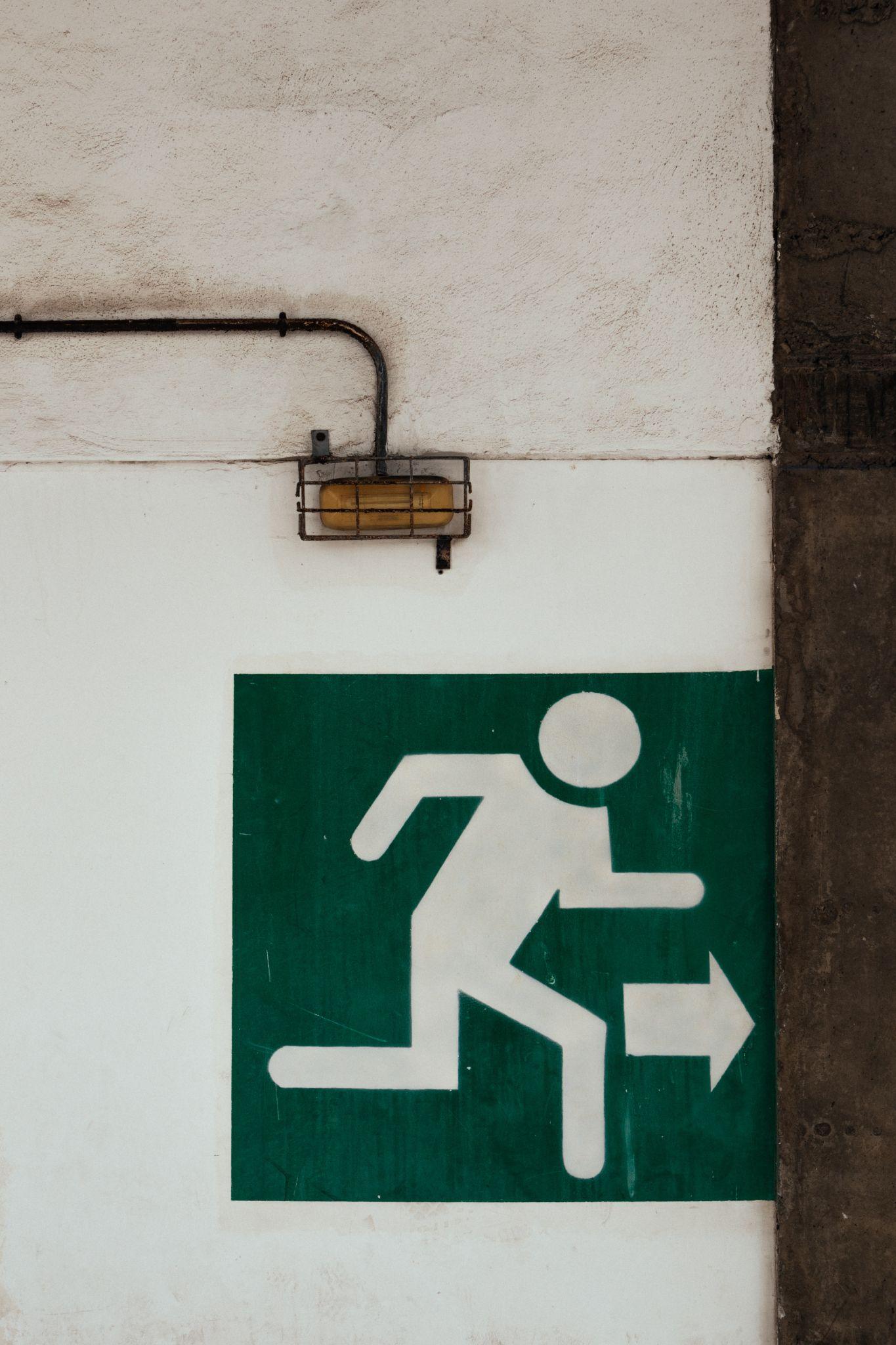 Where are you a local?
[Speaker Notes: Hopefully lots of places - even if students haven’t even travelled or spent time in lots of places!
See the BQ6 assessment tracker for suggestions on providing feedback, and recording students’ progress.]
During this lesson, we consider the highlighted aspects of the TOK course
The images used in the presentation slides can also give students ideas about selecting exhibition objects; see also our link below to specific IA prompts
Linking this lesson to the course
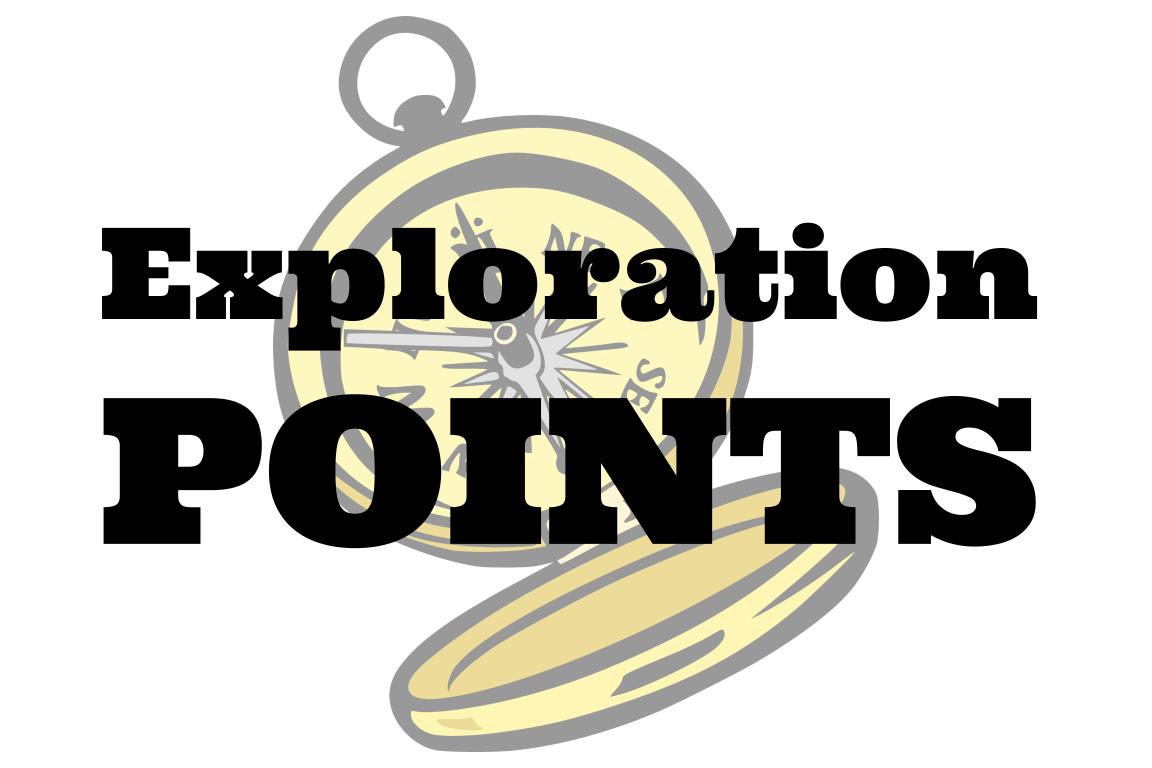 Explore the TOK themes and areas of knowledge in more depth via a range of thinkers, media sources, and other resources, in our EXPLORATION POINTS DOCUMENTS. 
Access the documents via the links below. You’ll also find the EP icons on all of the TOK course pages of the site to help you unpack the quotes, KQs, and real-life situations that you find there.
CORE THEME

Knowledge & the knower
AREAS OF KNOWLEDGE

The arts
History
Human sciences
Mathematics
Natural sciences
OPTIONAL THEMES

Indigenous societies
Language
Politics
Religion
Technology
[Speaker Notes: Use this slide to access the ‘Exploration Points’ notes for BQ6, which will help students to develop a deeper knowledge of any TOK theme or area of knowledge. This will not only help them to master the TOK course in general, but also craft a great exhibition or essay. 
Be ready to provide more guidance on how to use this resource - ie, which media sources to focus on, which questions to address, which TED talks to watch, and which key terms and ideas to understand.]